Интерактивная игра «Разбери купюры»
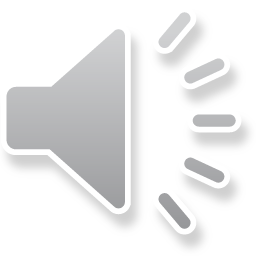 Раздели все купюры на две группы, чтобы слева были рубли, а справа осталась – валюта.